I 
CONVERSATORIO SOBRE MEJORES PRÁCTICAS DE OPERACIÓN ADUANERA
APUNTES SOBRE VALOR EN ADUANA
LIC. JAVIER A. CORTÉS ROMANO
Jueves 18 de abril de 2024
APUNTES DE VALORACIÓN ADUANERA EN MÉXICOBase gravable
¿Cómo interpretar en México las disposiciones del Acuerdo de Valoración Aduanera de 1994” y el Capítulo III Base Gravable, Sección Primera “del Impuesto General de Importación” conforme lo previsto por el artículo 5 del Código Fiscal de la Federación?   

Aplicación Estricta vs. Aplicación Extensiva: “ … constriñe al intérprete a aplicarlo única y exclusivamente a las situaciones de hecho que coincidan con su contenido, sin que sea posible efectuar interpretaciones extensivas a supuestos no previstos por el legislador…” (Tesis: PC.II. J/10 A (10a.).

¿Los criterios por aproximación que contienen las regulaciones de Valor en Aduanas vigentes en México (Acuerdo de Valoración 1994, Ley Aduanera” y artículos diversos del Reglamento de Ley Aduanera a partir del 114)  son válidamente exigibles?
APUNTES DE VALORACIÓN ADUANERA EN MÉXICO (2)Efectos en IVA e ISR
No perder de vista que el valor en aduana de la mercancía – criticado cuando se trata de determinar el impuesto general de importación – tiene un efecto económico contrario en materia de IVA, ISR (y también de IESPS, DTA, ISAN)

Entre más alto es un valor en aduana del importador, mayor es su monto de IVA a acreditar

Si el valor en aduana es mayor, también es mayor la cantidad a deducir en materia de ISR.

¿Se valora este efecto tanto a nivel de los importadores y el SAT? ¿Se prefiere pagar menos y arriesgarse?
APUNTES DE VALORACIÓN ADUANERA EN MÉXICO (3)Limitantes a información comparativa
¿Cómo puede un importador o un agente aduanal obtener información de valores en aduana de mercancías idénticas o similares? Arts. 54, Frac. II, 151, Frac. VII

Contrario a la obligación de confidencialidad

Práctica de bases de datos y de venta de desperdicios, utilizada en sector maquilador

Es un argumento de defensa y de riesgos por ambigüedad
APUNTES DE VALORACIÓN ADUANERA EN MÉXICO (4)Bases de datos
La práctica de “bases de datos” como referencia:

Se puede revertir cuando haya más IVA por acreditar  y más costo por deducir en ISR

Pudiera ser contraria a principios del OMA: “..las aduanas no deben utilizarlo como mecanismo de valores de sustitución ni valores mínimos; tampoco para rechazar valores declarados por el importador”. 

Puede ser contraria a principios de la antigua Convención sobre el Valor en Aduanas de Bruselas de 1950 (ya abrogado, pero referencia): principios sencillos, equitativos, evitar contradicciones con práctica comercial, fáciles de comprender, permitir determinar el valor de antemano, basarse en documentos comerciales, reducir al mínimo formalidades
APUNTES DE VALORACIÓN ADUANERA EN MÉXICO (5)Incoterms imprecisos
El mal uso de Incoterms:

Desconocimiento de los criterios de la ICC

Falta de comunicación interna de áreas involucradas en las importaciones

Ha sido el tema “clásico” desde que México adoptó los principios de la OMC y sin embargo, en la mayoría de los casos se limitó a esfuerzos de sumar “regalías”) que fueron ilegales por criterios de tribunales y multas por seguros globales no incrementados

Práctico de no declarar seguros globales
¡GRACIAS!
Javier Armando Cortés Romano
jcortes@comerciointernacional.com.mx
SÍGUENOS EN REDES
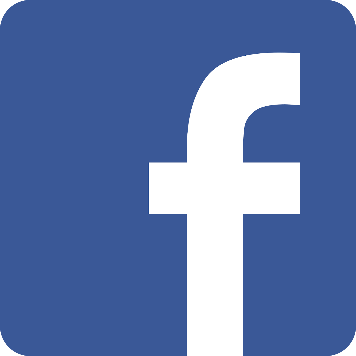 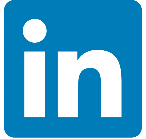 Global Business University
gbu@comerciointernacional.com.mx
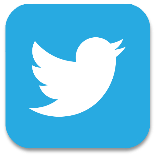 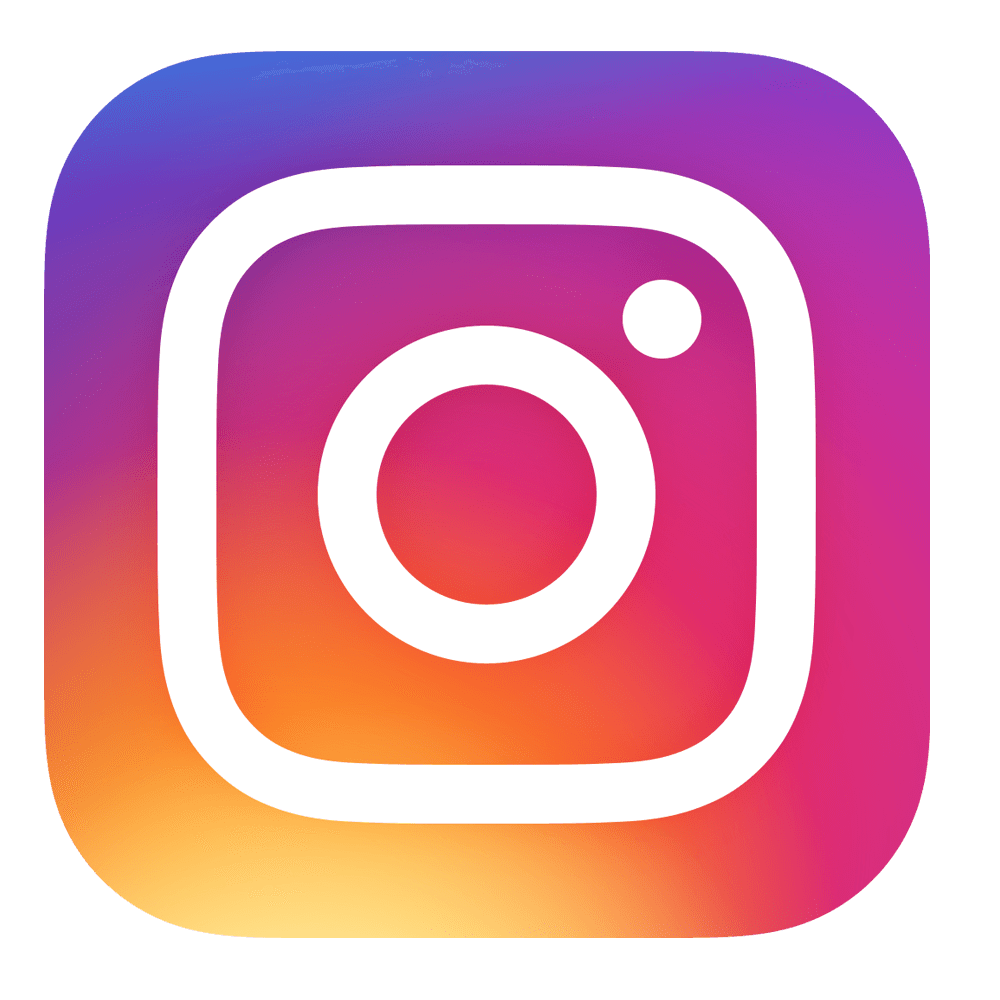 55 1500 1400
553677.7503
@gbu_mx